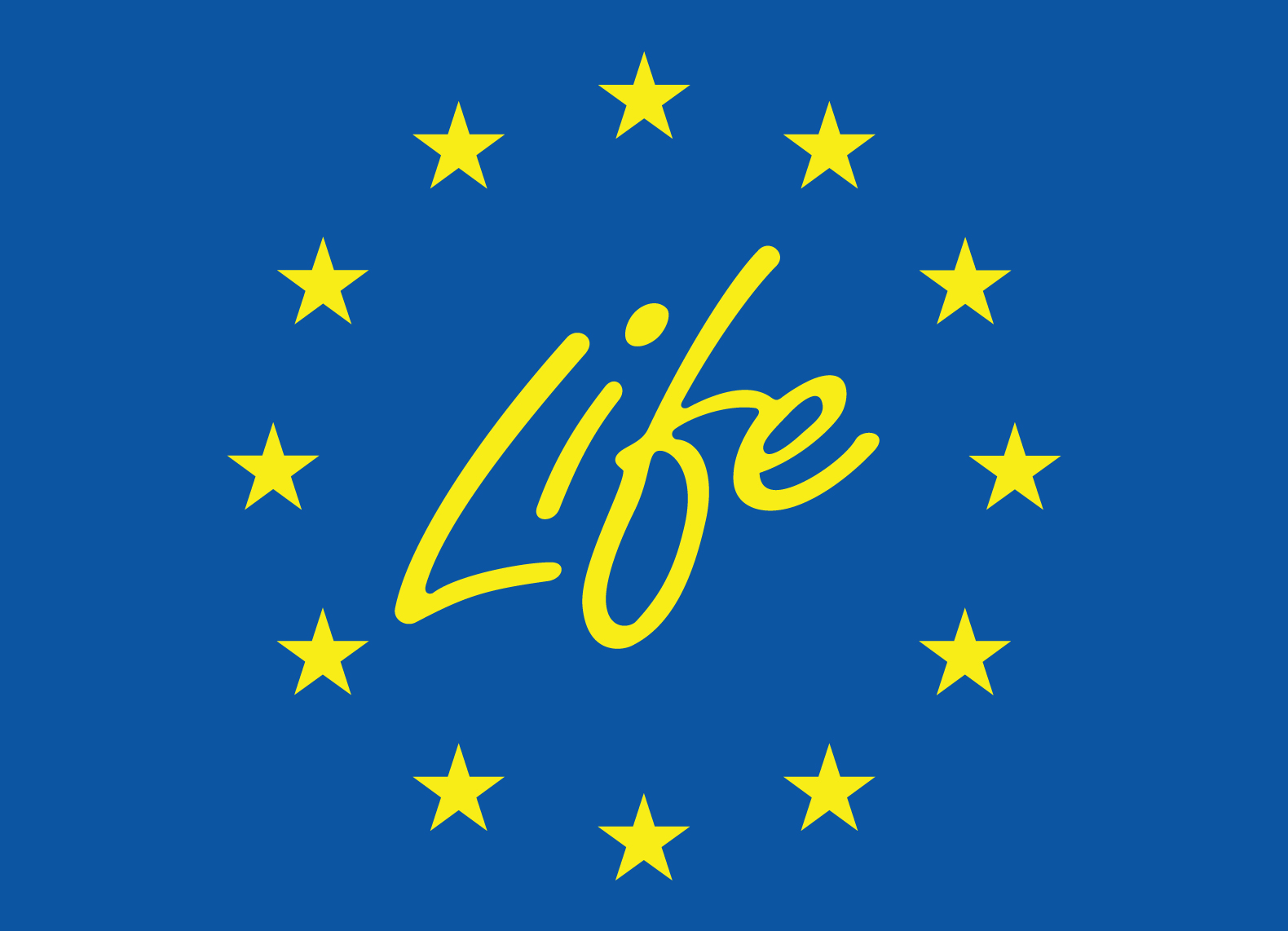 LIFE projektide kontseptsioonikirjeldustekoostamine
Murel Truu
Voldemar Rannap
LIFE Projektide kogemus:
Edukad
LIFE18 IPE/EE/00007 FOREST AND FARMLAND
LIFE14 NAT/EE/000126 LIFE Mires Estonia
LIFE08 NAT/EE/000257 DRAGONLIFE
LIFE05NAT/D/000152 BALTCOAST
LIFE04 NAT/EE/000070 LIFE BaltTrit
LIFE00 NAT/EE/007083 CoastalMeadows

Proovime veel:
SANDLIFE – tagasilükatud täistaotlus
Kes me oleme?Voldemar Rannap2020-… KeM LIFE18 IPE/EE/00007 FOREST AND FARMLAND projekti juhtXXXX-XXXX – Tartu Ülikool (LIFE projekt)XXXX - XXXX – erinevad ametikohad KeM haldusalas (sh LIFE projektide koostamine ja koordineerimine)
LIFE projektide kogemus:
Edukad:
LIFE10 NAT/EE/000107 URBANCOWS
LIFE18 IPE/EE/00007 FOREST AND FARMLAND
LIFE17 NAT/FI/000469 Flying Squirrel 
LIFELIFE17NAT/FI/000544 CoastNet LIFE
LIFE10 NAT/EE/000107 URBANCOWS
LIFE05NAT/D/000152 BALTCOAST

Proovime:
WOODMEADOWLIFE – tagasilükatud täistaotlus
ENGAGELIFE – tagasilükatud CN
Kes me oleme?Murel Truu2020 – Tallinna Tehnikaülikool, projektispetsialist2003-2020 – erinevad ametikohad KeM haldusalas (sh LIFE projektide koostamine ja koordineerimine)
LIFE Programm: kiire tutvustus;
Alusdokumentide, juhismaterjalide ja Eproposal keskkonna tutvustus;
Kontseptsioonikirjelduse sisu, mille alusel hinnatakse;
Projekti soovituslik küpsus kontseptsioonikirjelduse esitamise ajaks. Võtmeteemad, mis peaks olema selged, et hiljem oleks võimalik edukas põhitaotlus esitada;
Eduka kontseptsioonikirjelduse hindamislehe ja läbikukkunud kontseptsioonikirjelduse hindamislehe tutvustamine;
Meeldetuletus: Taotlemise ajakava;
Küsimused – vastused – arutelu.
Tänane plaan:
LIFE programm
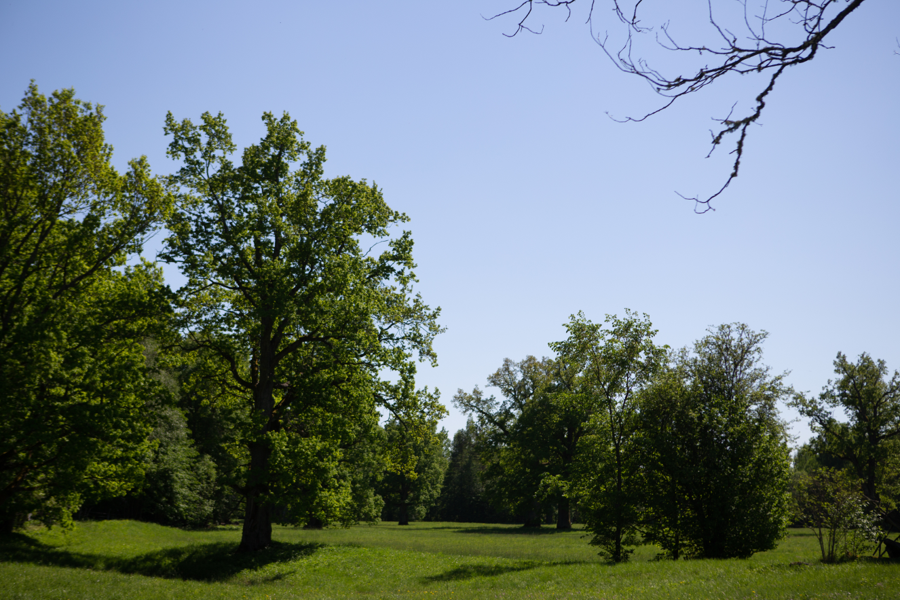 LIFE programm on Euroopa Komisjoni rahastusskeem Euroopa Liidu keskkonna ja kliimapoliitika elluviimiseks. LIFE programm loodi 1992. aastal. Tänaseks rahastanud enam kui 5000 projekti.
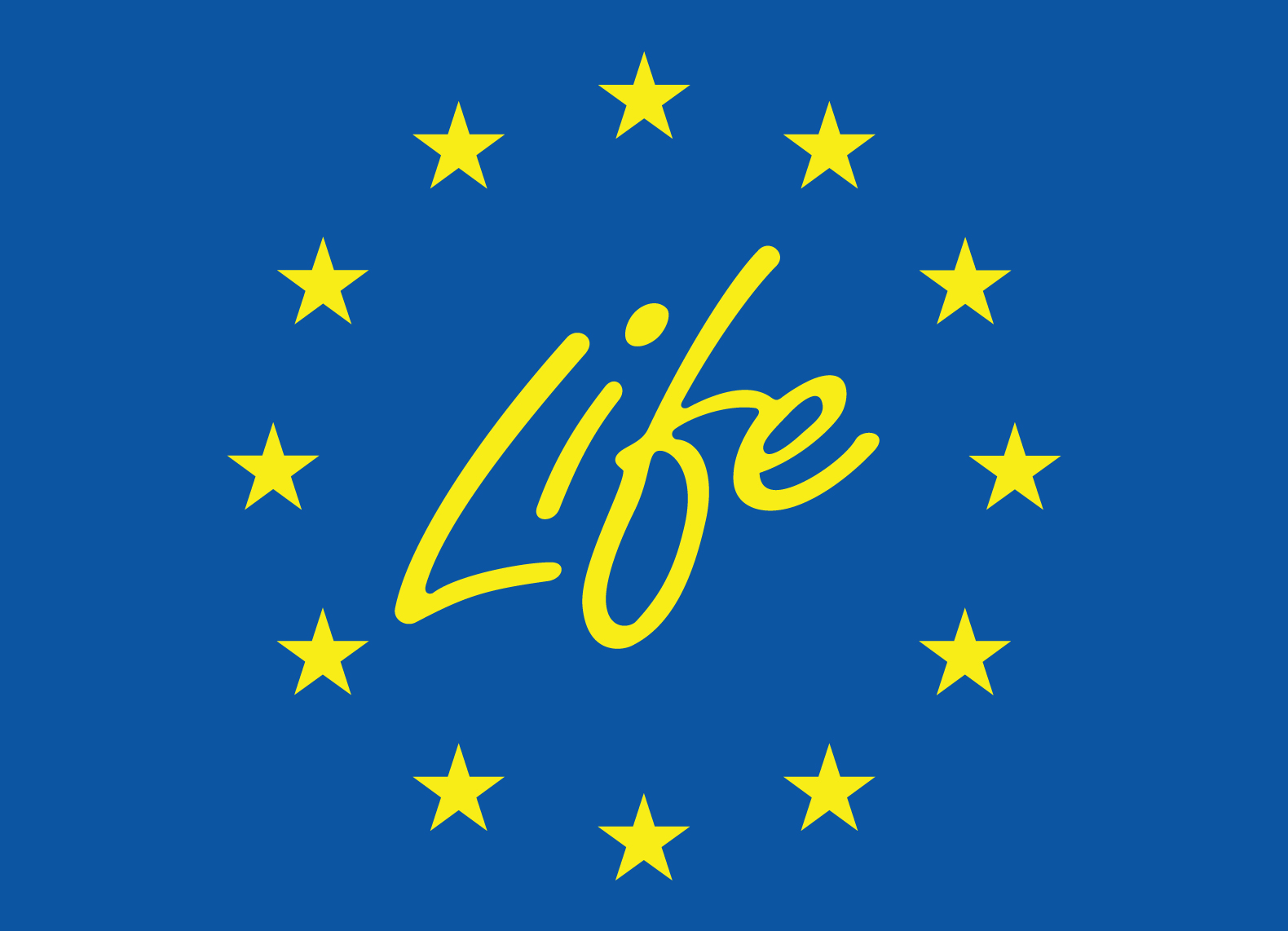 LIFE ALLPROGRAMMID:Keskkond	Loodus ja elurikkus	Keskkond ja ressursitõhusus	Keskkonnaalane juhtimine ja teaveKliima	Kliimamuutuste leevendamine	Kliimamuutustega kohanemine	Kliimaalane juhtimine ja teave
2014-2020 eelarveperiood

3,46 mlr eur
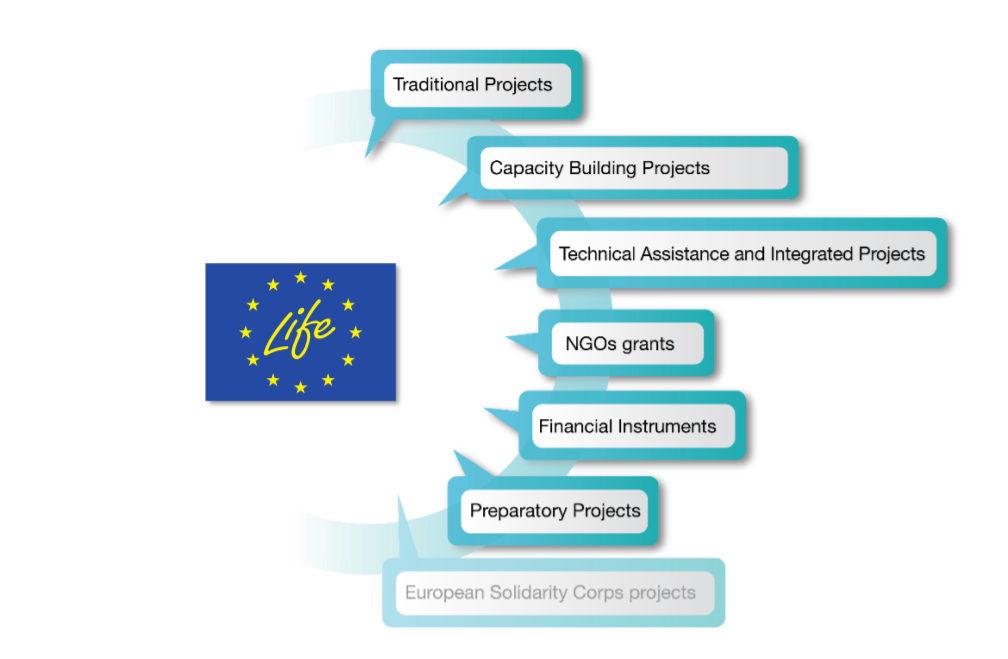 Kellele?
Kõik juriidilised isikud EU-s

Milleks?
Allprogrammides toodud valdkondades (6) üldiste ja spetsiifiliste eesmärkide täitmiseks

Kui suur?
~1-5 partnerit (ka 20+ partnerlusega projekte)
EU rahastus: ~500 000 eur 
Miinimum summat pole, aga kaaluda kas väiksemate projektide puhul projektikirjutamise keerukus kulutõhus on. Maksimaalselt on EU toetuseks tavaprojektidel olnud ka ~5 000 000 eur, kuid pigem jäävad projektid suurusjärku EU toetus 1-2 mln
Tavaprojektid
Kui pikad?
~3-5 aastat, võimalik ka 6+ aastat, kuid see peab olema ääretult põhjalikult põhjendatud.

Kaasrahastuskohustus?
Omafinantseering 45%
EU rahastus 55%

Erand Looduse projektidel, kus kaasrahastus tavapäraselt 40/60 ja esmatähtsate liikide-elupaikade korral 25/75.
Tavaprojektid
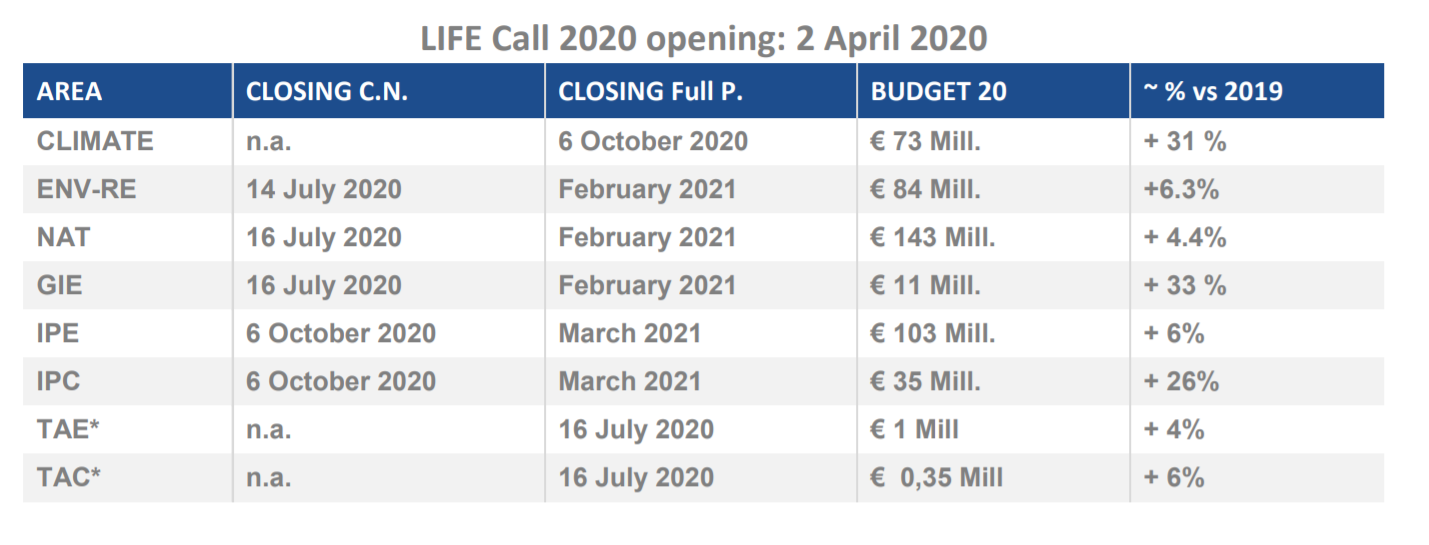 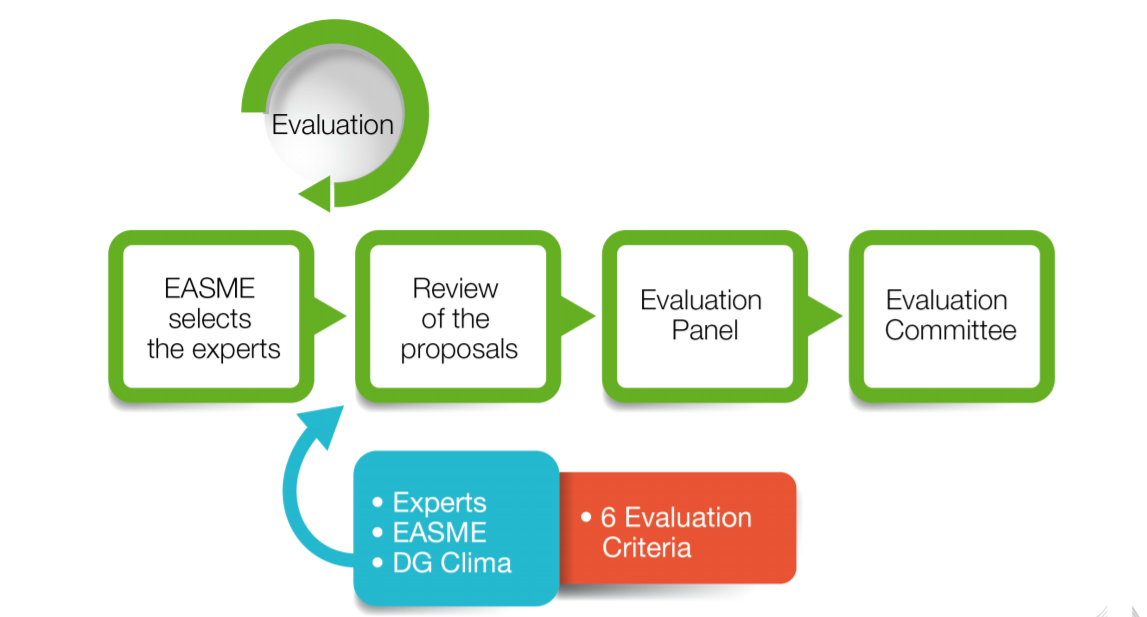 Taotlemine
Kliimaprogramm
Üks etapp
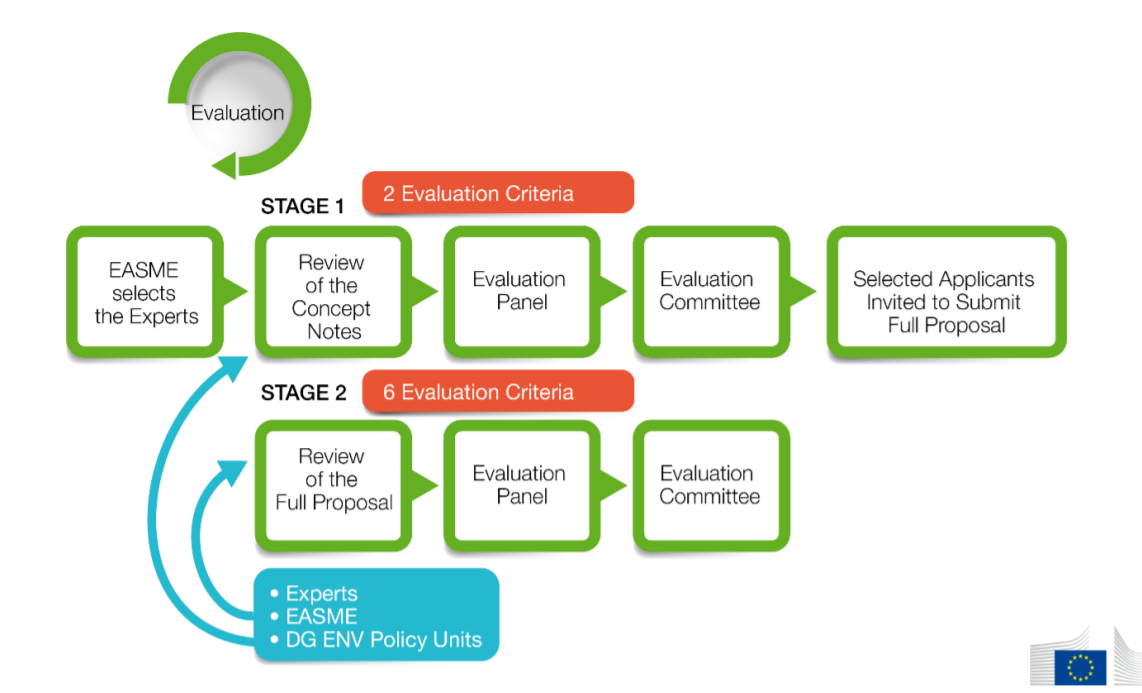 Taotlemine
Keskkonnaprogramm
Kaks etappi
Taotlejale kasulikud alusdokumendid / juhismaterjalid
LIFE Orientation Document:https://ec.europa.eu/environment/archives/life/funding/life2014/call/documents/2014_orientation_doc.pdf
Programmi valik
Rahastusallikate võrdlus
Oodatud projektide tulemus
LIFE REGULATION:https://eur-lex.europa.eu/legal-content/EN/TXT/?uri=uriserv:OJ.L_.2013.347.01.0185.01.ENG
Terminid
Programmide üldeesmärgid
Rahastamiskõlbulikkus
LIFE Multi-Annual Work Program 2018-2020https://eur-lex.europa.eu/legal-content/EN/TXT/?uri=CELEX%3A32018D0210
Rahaliste vahendite suunav jaotus prioriteetsete valdkondade ning eri rahastamisliikide vahel
Oodatud projektide teemad
Kasutada olev eelarve, allikad
Application guide;
Evaluation guide;
---------------------
Key level indicator table;
Simplified financial statement;
Declaration of validity of accounts;
Public body declaration annex;
Form A8 (Nature programm)
Application package:
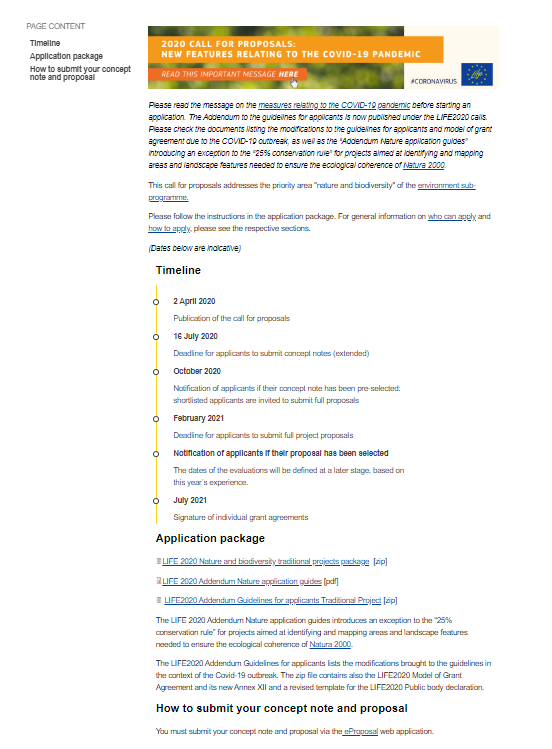 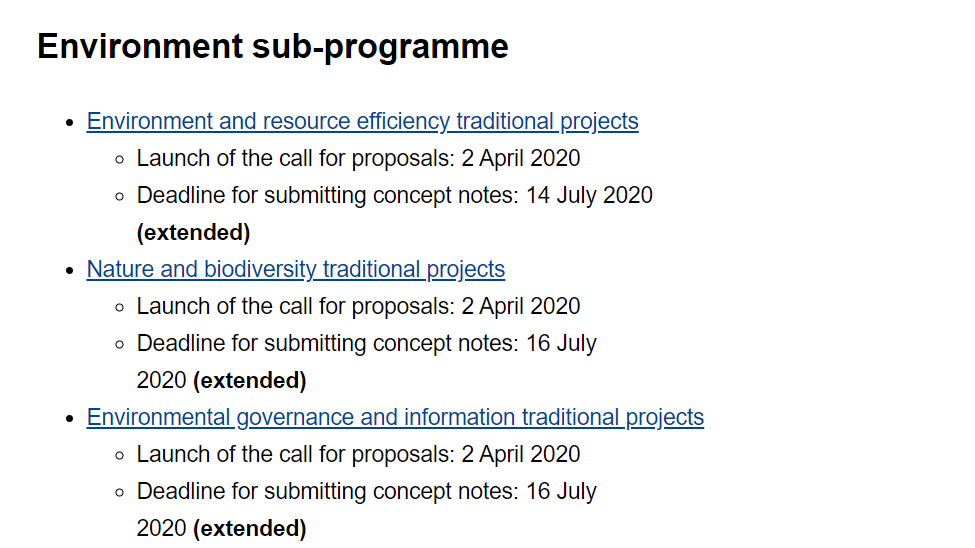 Kuidas leida? 
https://ec.europa.eu/easme/en/section/life/calls-proposals
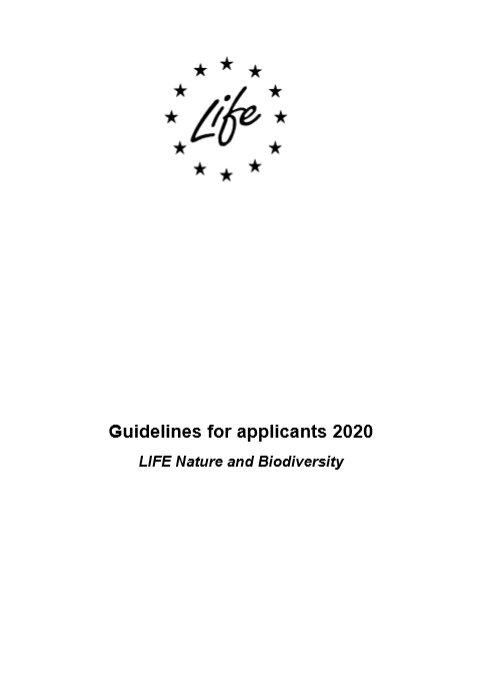 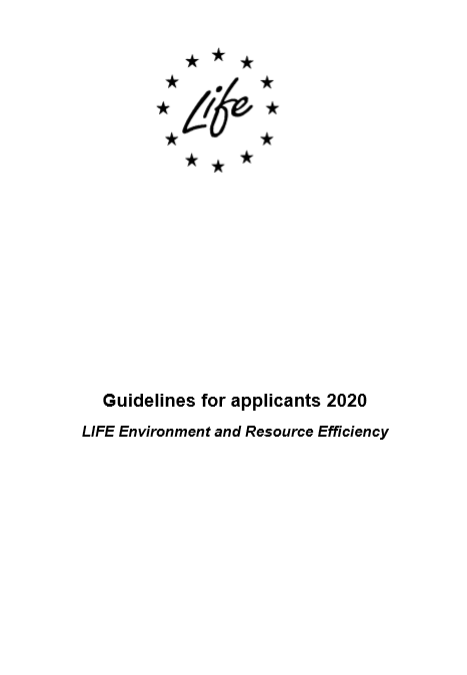 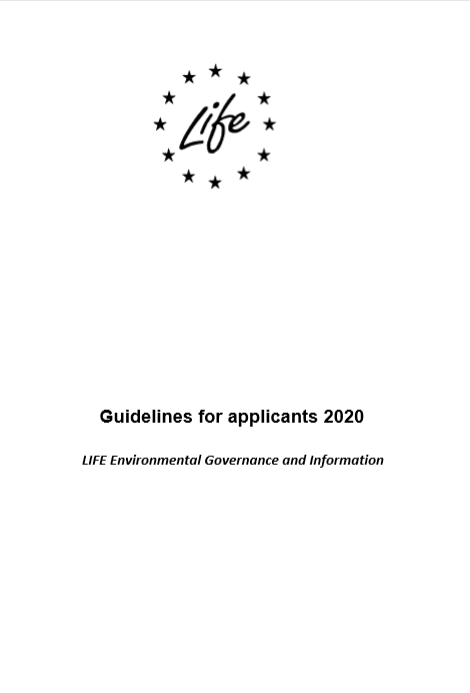 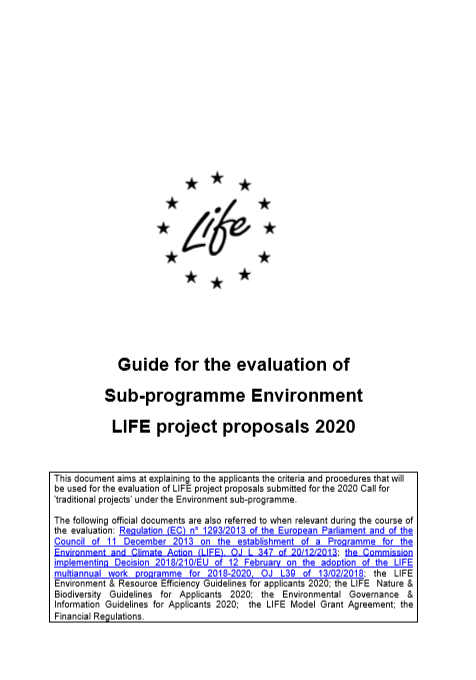 Hindamispõhimõtted
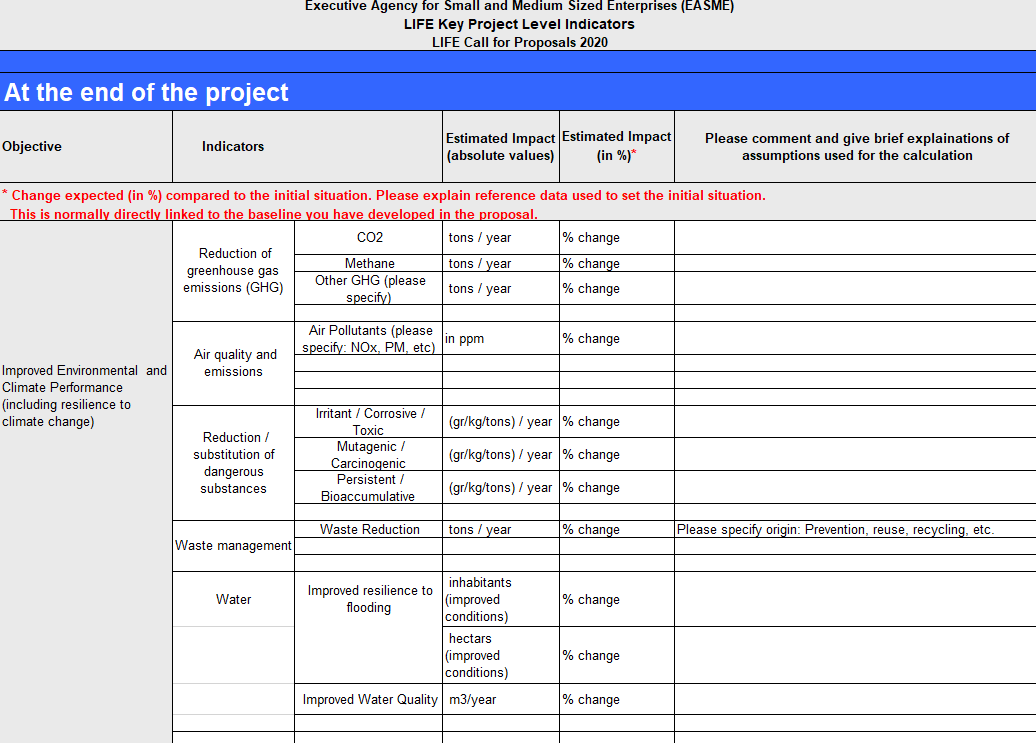 Esimese osamakse % on suurem (projektidel, millel on vähemalt üks vaheraport)
Investeeringute amortisatsiooni arvestatakse kõigile partneritele (ametiasutused, ngo-d, eraettevõtted) ühtemoodi;
Vabatahtlike töö on abikõlbulik kaasfinantseering.
Addendum 2020:Covid 19 mõju programmilehttps://ec.europa.eu/easme/en/section/life/calls-proposals#inline-nav-0
EProposal keskkond
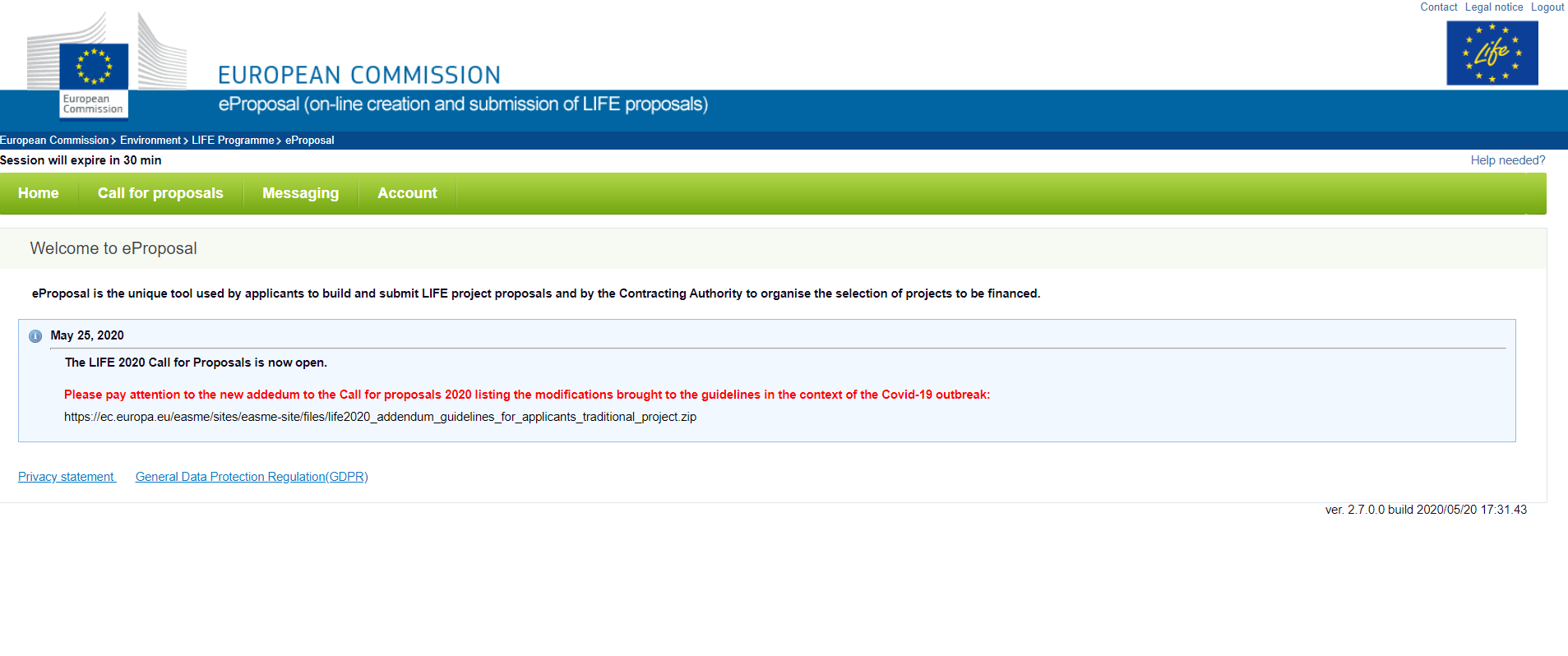 https://webgate.ec.europa.eu/eproposalWeb/
Kontseptsioonikirjeldus
Info juhtpartneri kohta;
Projekti kokkuvõttev kirjeldus
Lahendatav probleem
Projekti eesmärk
Planeeritavad tegevused (sh pilootide/BP/Demo suunitlus)
Info korduvesitamise kohta
Oodatavad tulemused
Projekti teemad (vastavalt EU keskkonnapoliitikale, vt MAWP)
Partnerluse kirjeldus
Riskide analüüs
EU added value
Projekti eelarve kulukategooriate lõikes
CONCEPT NOTE SISU~10 lk tekstiCN - Kindlasti inglise keelesPõhitaotlus võib olla ka kohalikus keeles
Täiendavaid faile (pilte, aruandeid). Saab küll vajadusel lisada tekstisiseseid linke, kuid EASME soovitus on seda mitte teha;
Antud etapis ei nõuta allkirjastatud kinnituskirju (partnervorme, eelarvekinnitusi vms)
EI SOOVITATA/POLE VAJA LISADA
Mida-kuidas hinnatakse?
Kontseptsioonikirjeldusel hinnatakse 2 kriteeriumit: Üldine kvaliteet + EU lisandväärtus
Taotlus peab olema selge, loogiline;
Kirjeldatud peab olema tänane olukord (probleem – põhjused);
Sekkumisloogika on veenev, teostatav;
Oodatud tulemused ja indikatiivne eelarve näitavad kulutõhusust.
Üldine projektitaotluse selgusMax 20 punktiLäbimisskoor min 5
EU lisandväärtusMax 30 punktiLäbimisskoor min 10
Projekti panus LIFE prioriteetide täitmisele;
Oodatav kasu tulemuste näol (kvantifitseeritud);
Projekti tulemuste jätkusuutlikkus (mis saab pärast projekti lõppu);
Projekti soovituslik küpsus kontseptsioonikirjelduse esitamise ajaks
Kirjelda selgelt ja lühidalt probleem. NB numbrilised indikaatorid, algsituatsiooni põhjaliku mõistmise tõendamine.
Tee sekkumisloogika arusaadavaks, planeeri tegevusteks piisavalt vahendeid.
Selgita projekti oodatavaid tulemusi. NB numbrilised indikaatorid ja kulu-efektiivsuse tõendus.
Näita, et oled mõtelnud ka jätkusuutlikkusele, mis saab pärast projekti lõppu.
Tõenda projekti tulemuste skaleerimisvõimalusi ja teadmiste levitamise ideed – kuidas projekt võib aidata kaasa sama (või sarnase) probleemi lahendamisel mujal Euroopas.
Kokkuvõtlikult soovitused hea projekti jaoks:Angelo SalsiEASME LIFE üksuse juht
Seosta probleeme – eesmärke – tegevusi (LOGFRAME);
Kindlasti kirjelda, tulemuste kasutamist projektis ja pärast projekti;
Näita, et mõtled jätkusuutlikkusele;
CN ajaks peab olema raameelarve olemas (täistaotlus võimaldab 10 % EU toetuse kasvu)
Tähelepanu finantsküsimustega: 2% reegel, partneritevaheline projektisisene arveldamine keelatud jms;
Planeeri piisavalt vahendeid projektide kohustuslikule tegevustikule (tulemuslikkuse seire, teavitus, EU koostöö jms);
Piisav partnerlusvõrgustik.
Kokkuvõtvad soovitused hea CN jaoks
PROJEKTI IDEESTIKU LOOGILINE RAAMISTIK
EELARVE
Kulukategooriate korrektsus!
Ainult projekti jooksul tekkivad kulud (va viimane audit);
Ümardamine täiseuroni
Käibemaks
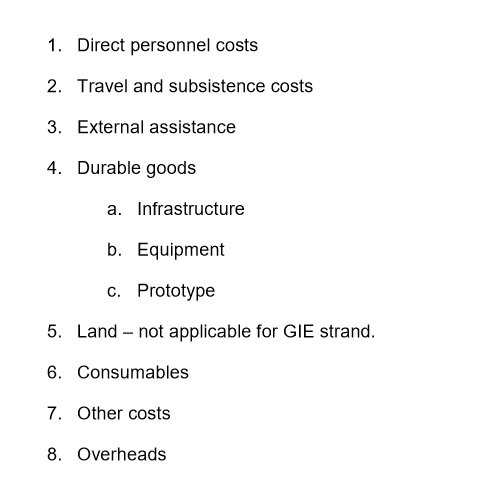 Personalikulud (ajakulu, päevatasu): sisaldab kõiki riigisiseseid personalikulusid (sh puhkusetasud jms), püsivad töölepingud vs lisatööjõud;
Transpordikulud (isikliku sõiduauto komp, ühissõidukipiletid, majutusteenus jms);
Sisseostetavad teenused: 35% kogueelarvest;
Investeeringud / prototüübid: abikõlbulik teatud amortisatsioonimäär, erandid prototüübid või investeeringud, mis täismahus jäävad projekti käsutusse kogu investeeringu eluea jooksul. Mõtle, mis saab pärast projekti;
Kulumaterjalid;
Muud kulud;
Üldkulu: 7%
Taotlemise ajakava
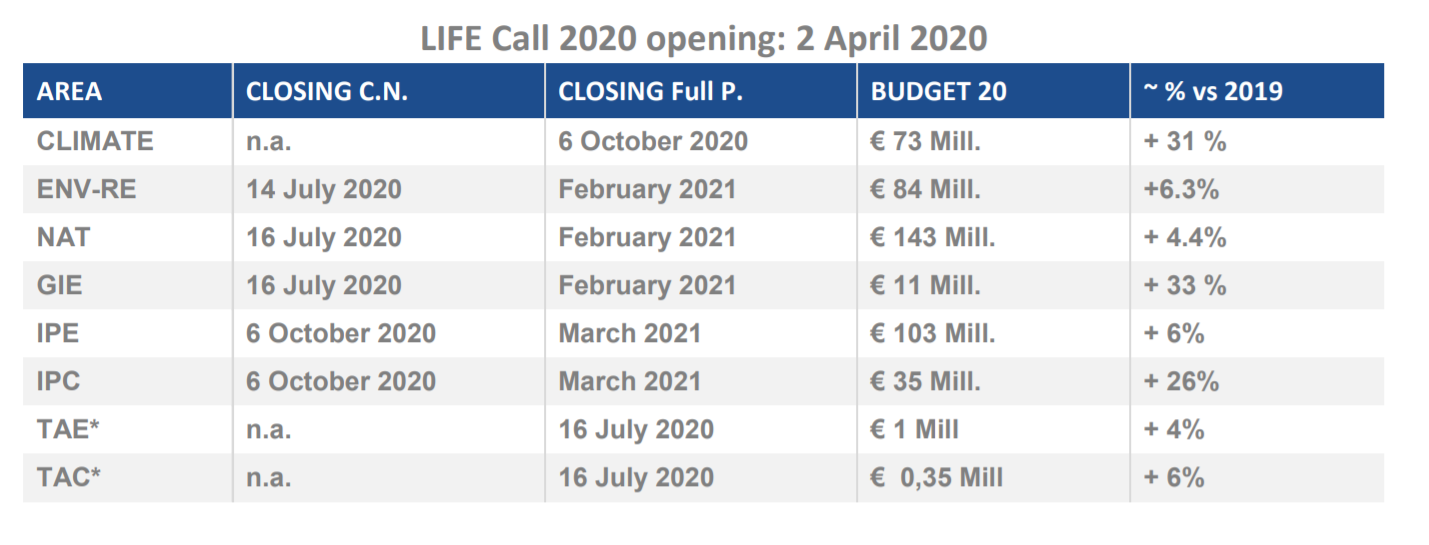 Abimaterjale veebis
LIFE PROJEKTIDE ANDMEBAAS:https://ec.europa.eu/environment/life/project/Projects/index.cfm
EASME, LIFE Programmi leht, https://ec.europa.eu/easme/en/life;EASME soovitused heaks kontseptsioonikirjelduseks, https://ec.europa.eu/easme/en/news/how-write-winning-life-proposal-house-insights;EASME infopäev (30.04.2020): https://eu-life-2020.b2match.io/EASME kliimakohanemise projektide webinar (12.05): https://ec.europa.eu/easme/en/adapting-climate-changeClose to market projektide soovitused: https://ec.europa.eu/easme/en/section/life/life-close-market-projects
TULEVAD ÜRITUSED:18.06. webinar putukate kaitse projektideks: https://ec.europa.eu/easme/en/webinar-life-stepping-save-bugs
Täname tähelepanu eest, küsimused!
murel.truu@taltech.ee
voldemar.rannap@envir.ee